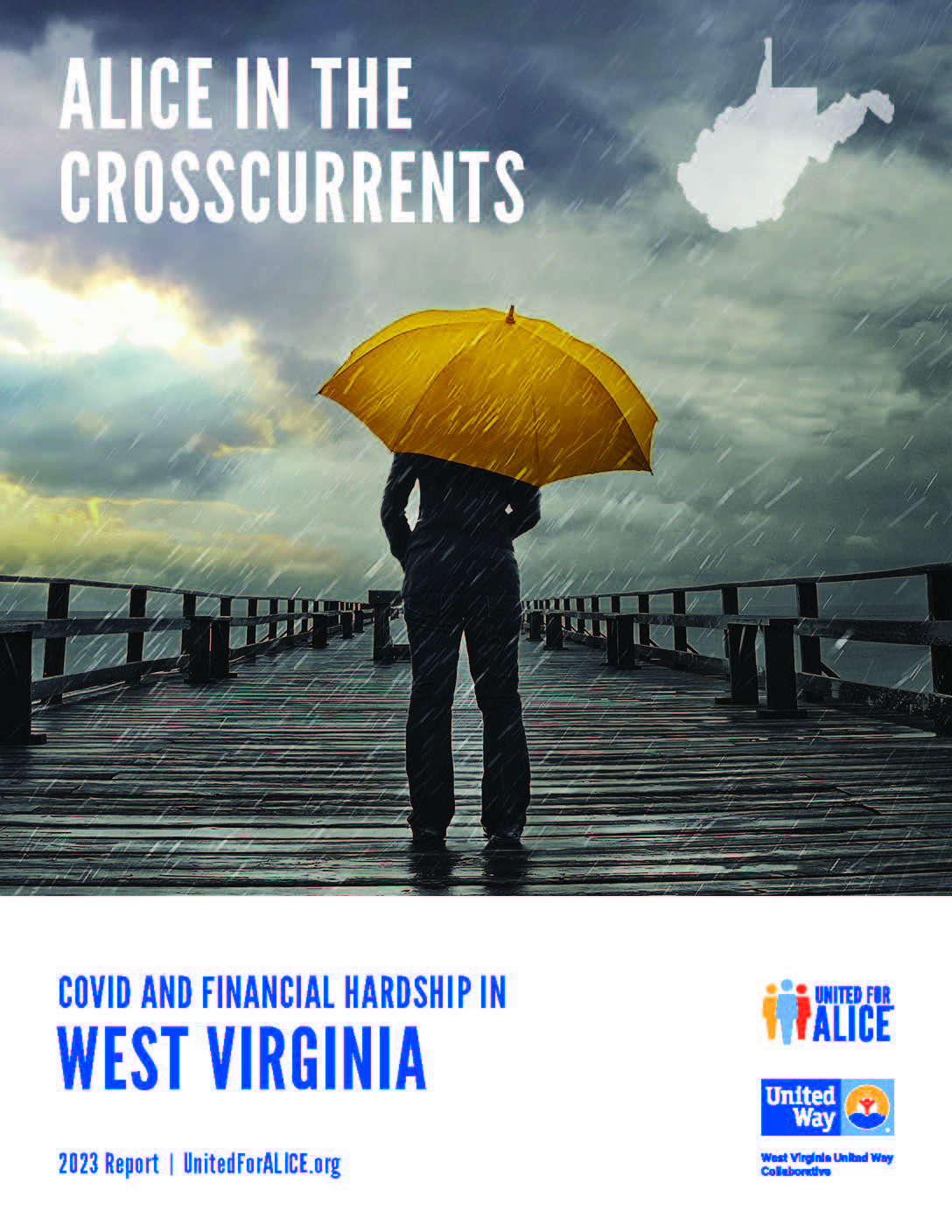 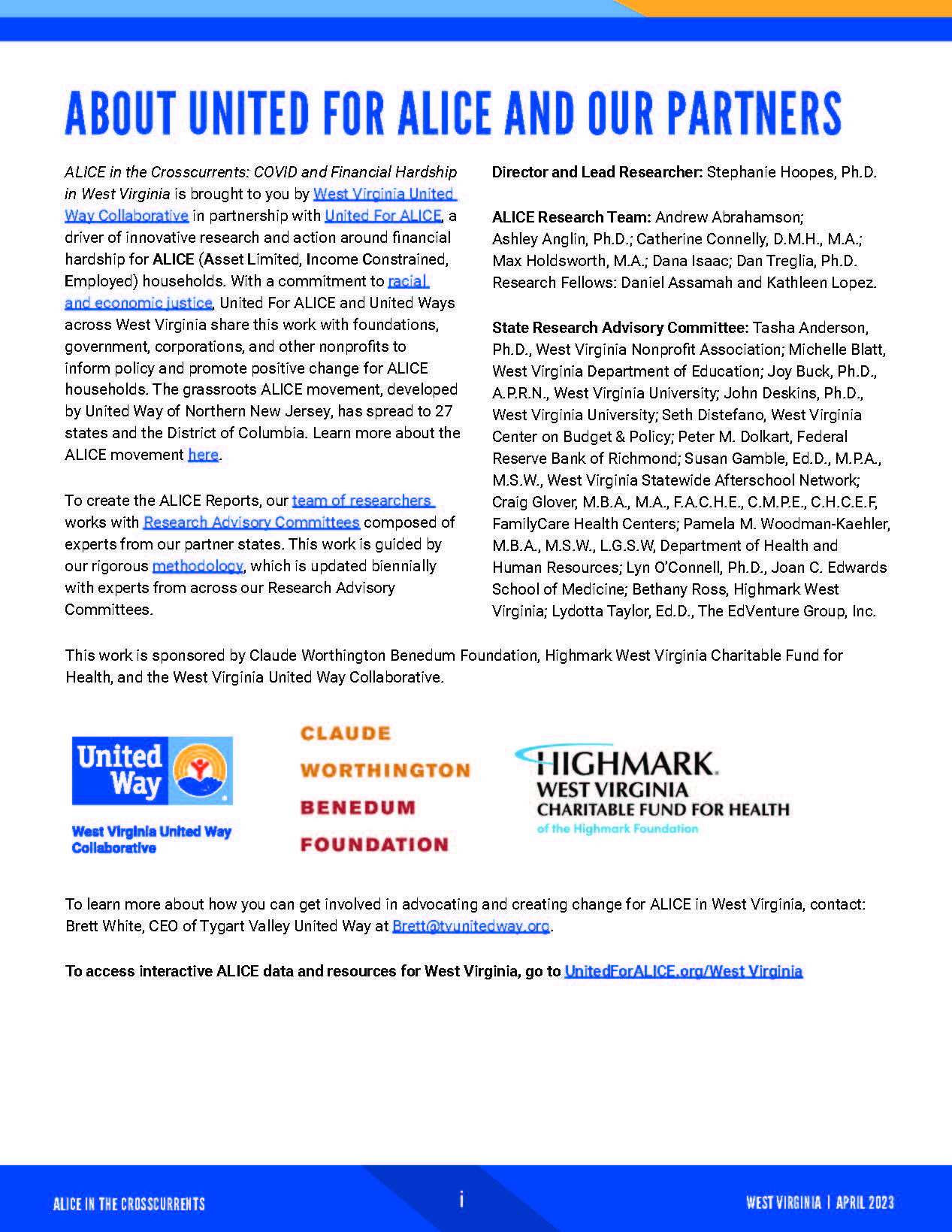 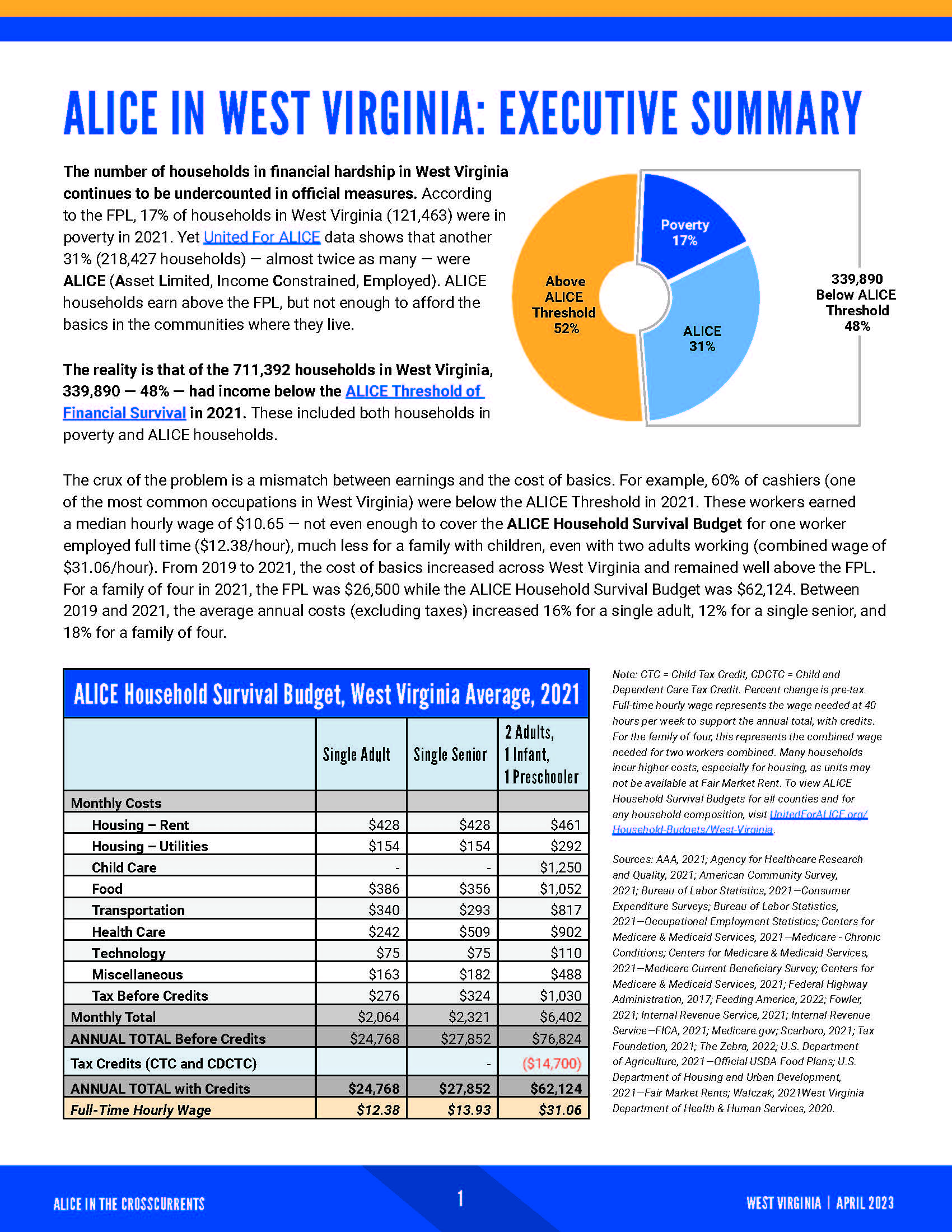 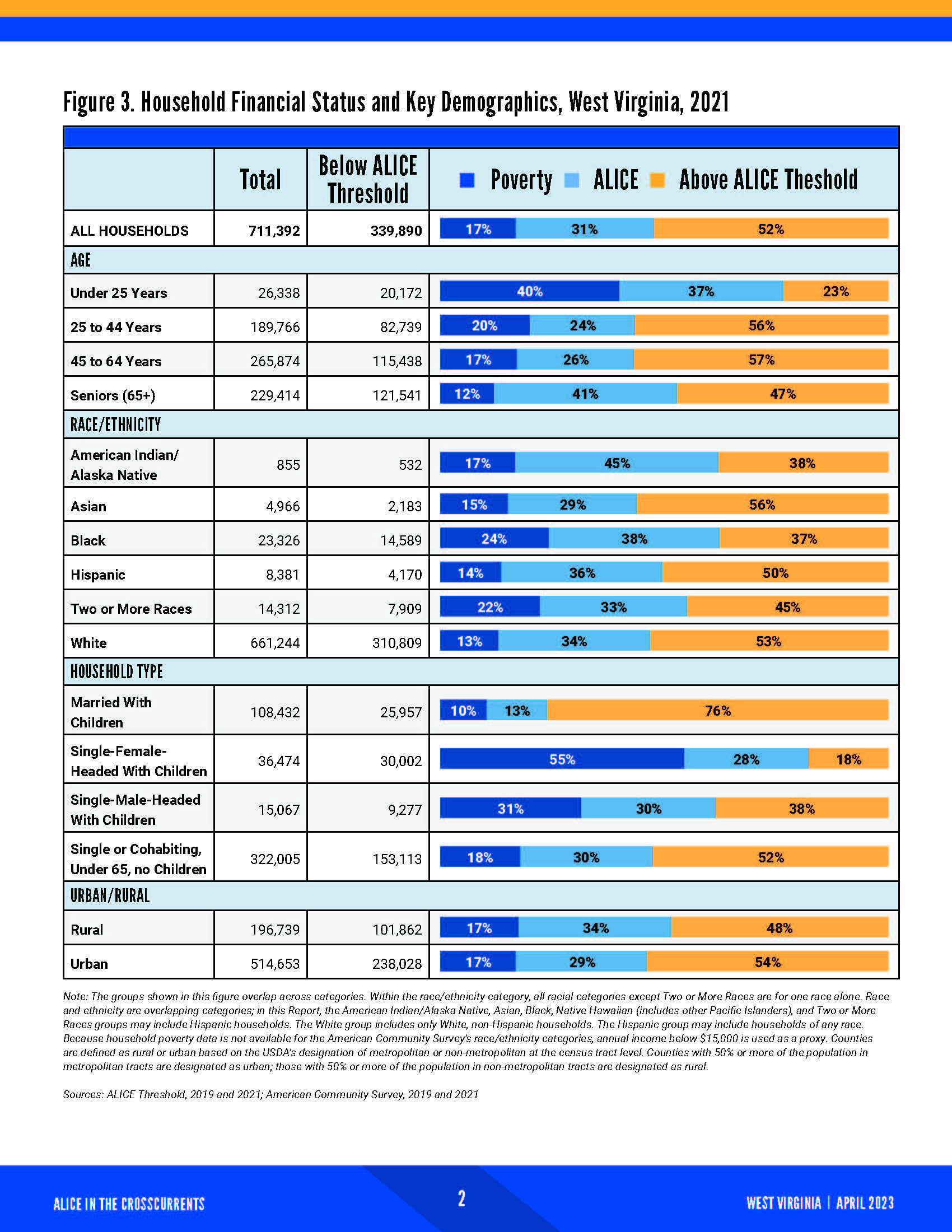 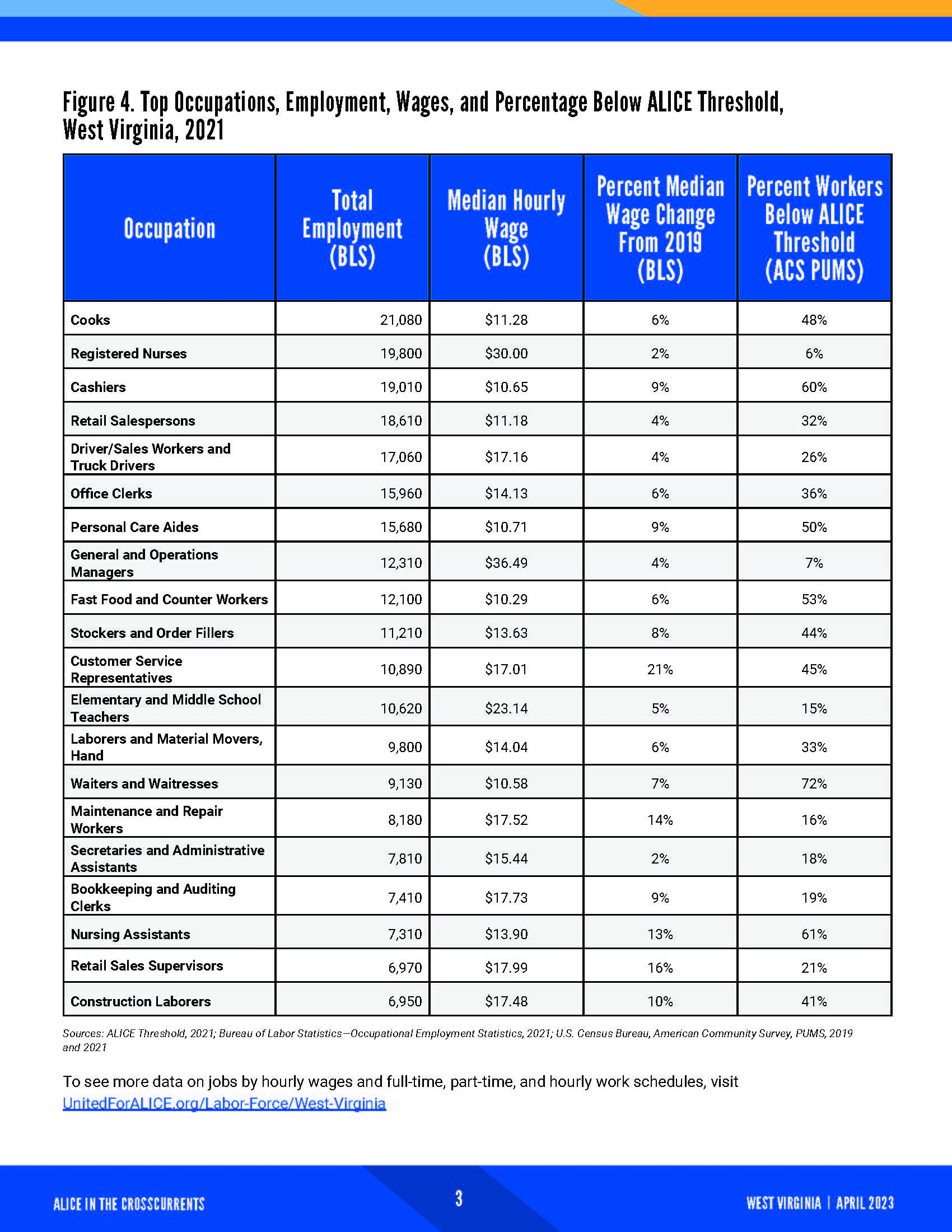 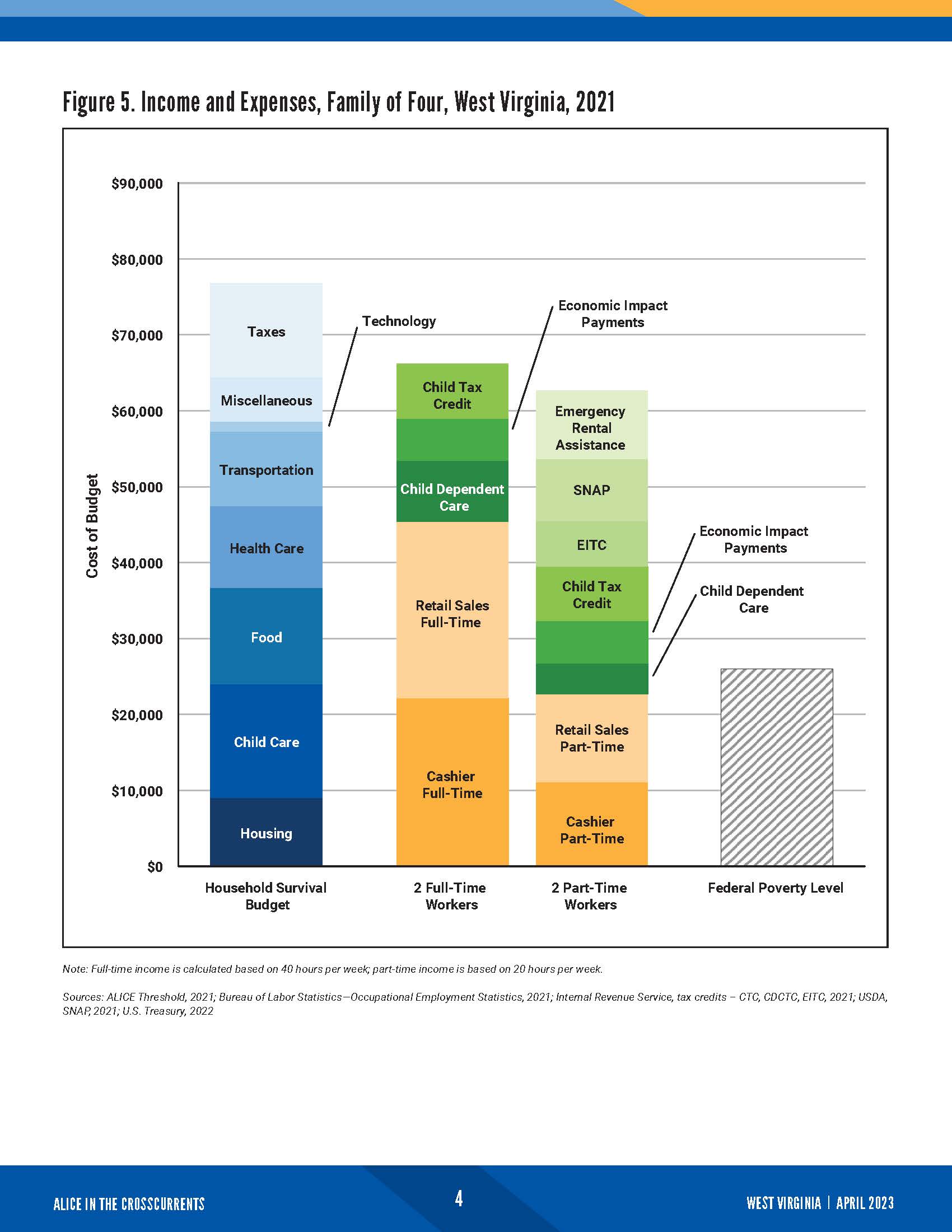 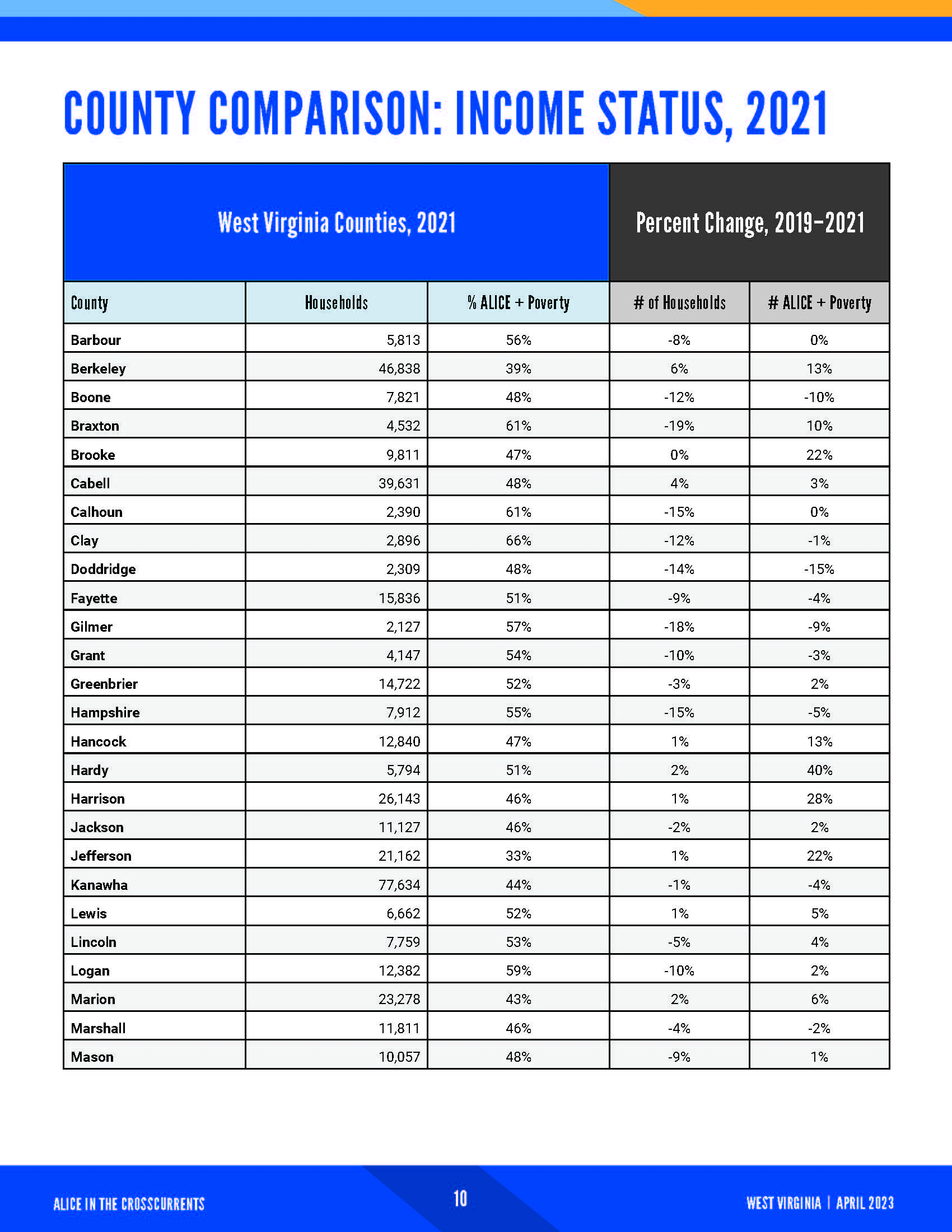 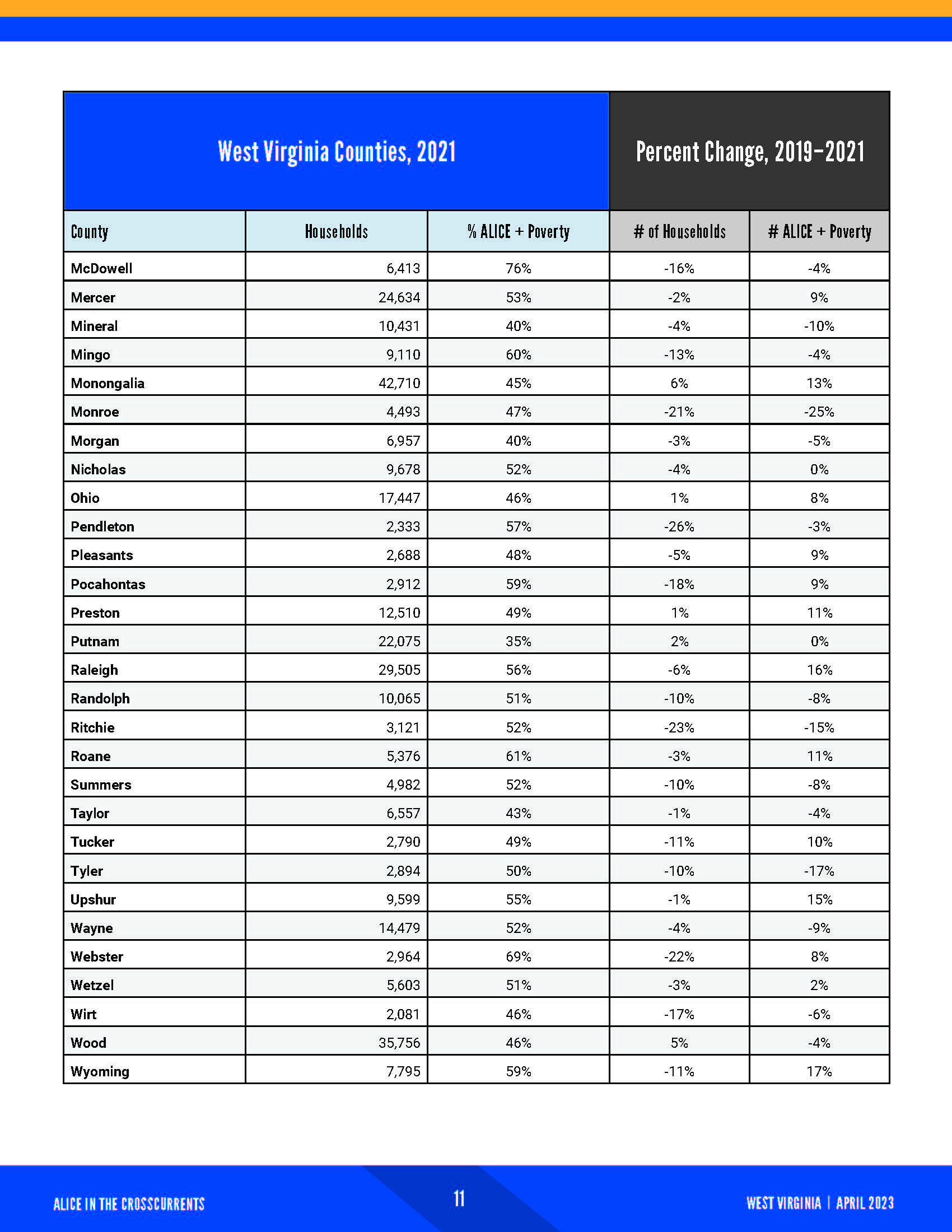 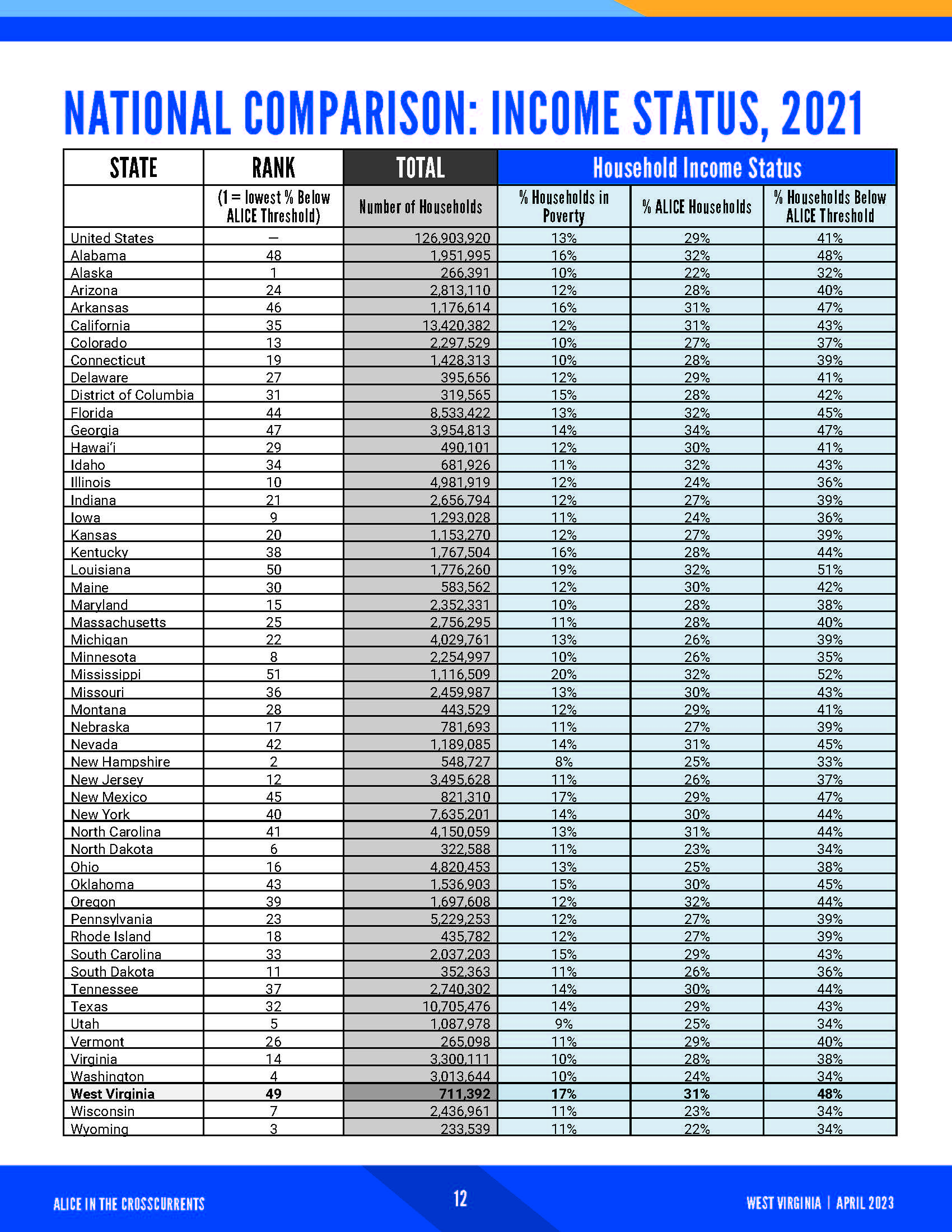 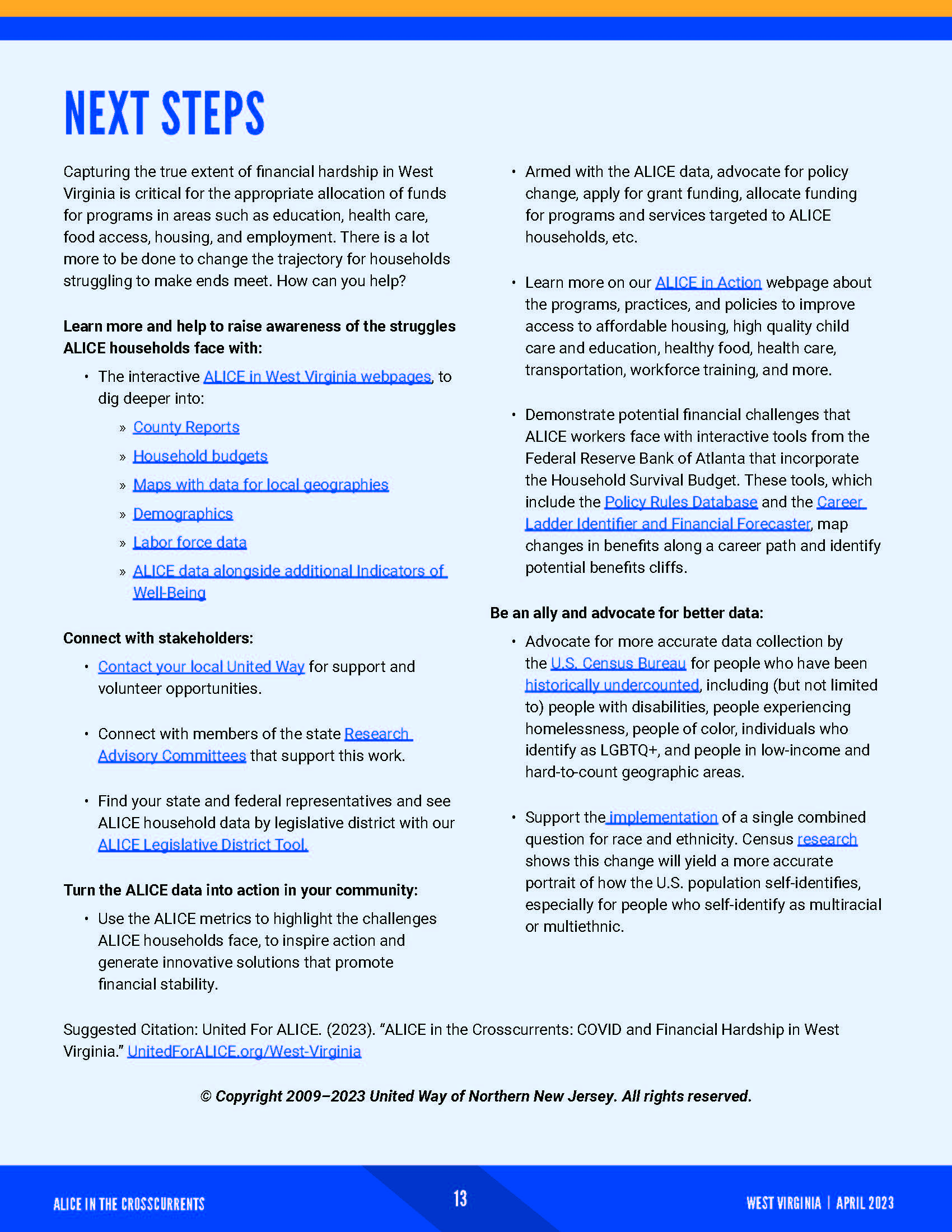 Contact Information: 
UnitedforAlice.org
Margaret O’Neal 
United Way of Central WV
moneal@unitedwaycwv.org
304-340-3503
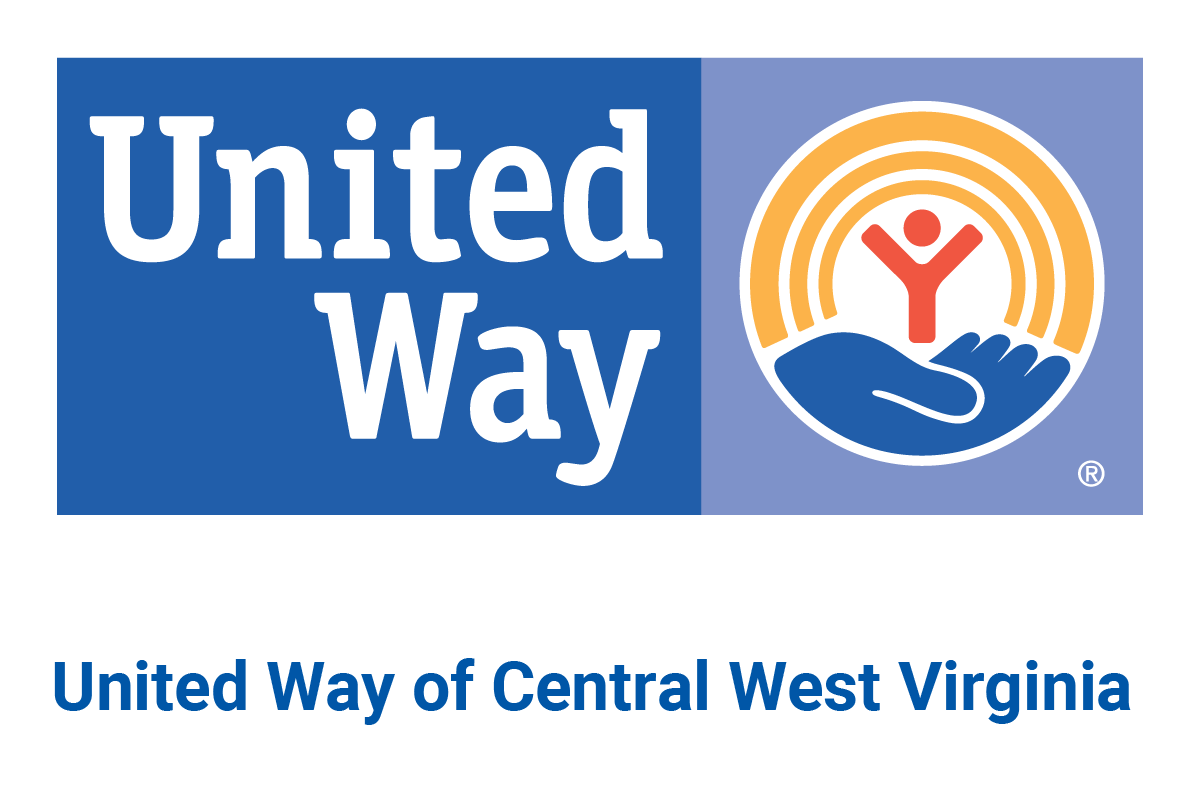